Transferability of land surface model parameters using remote sensing and in situ observations
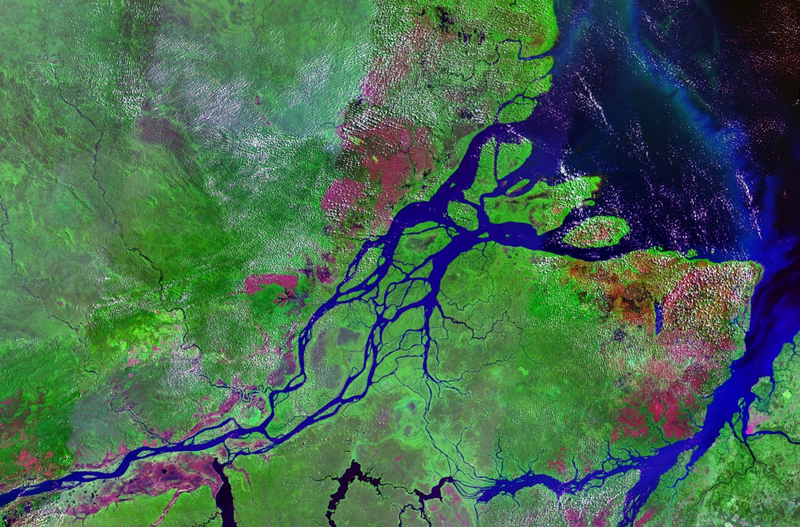 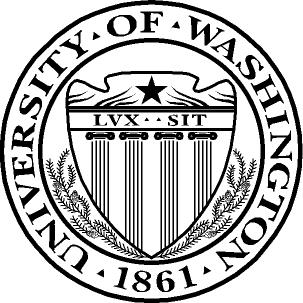 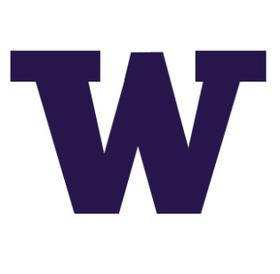 By: Ben Livneh
Overview
Unified Land Model (ULM) was developed1
Rigorous calibrations performed at 220 basins2
Regionalize/transfer calibrated parameters
Domain and catchment attribute data sets
Experimental set-up
Results
Conclusions
1. Livneh et al. 2011; 2. Livneh et al., 2012
Unified Land Model (ULM) Regionalization
Goal: establish a predictive relationship between ULM parameters, Θ, and observable catchment features, η  (e.g. θ= a + bη) for a new model, ULM.
Motivation: extend recent model calibrations to new domains; calibration is often impractical/impossible.
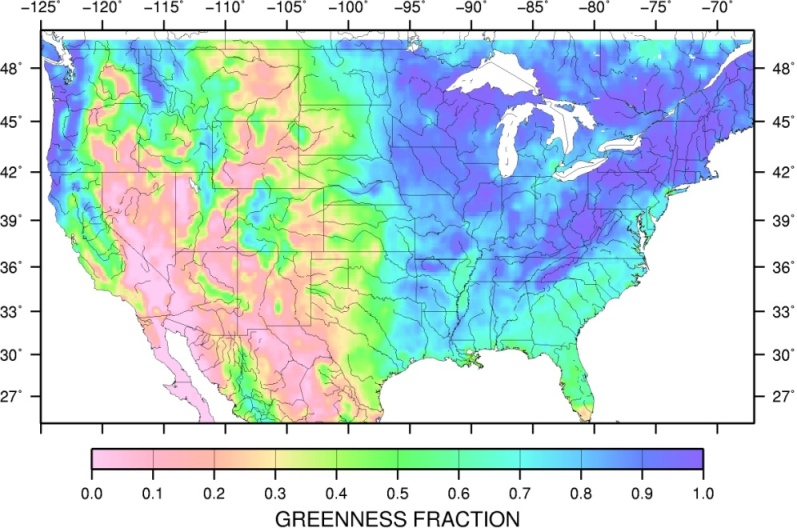 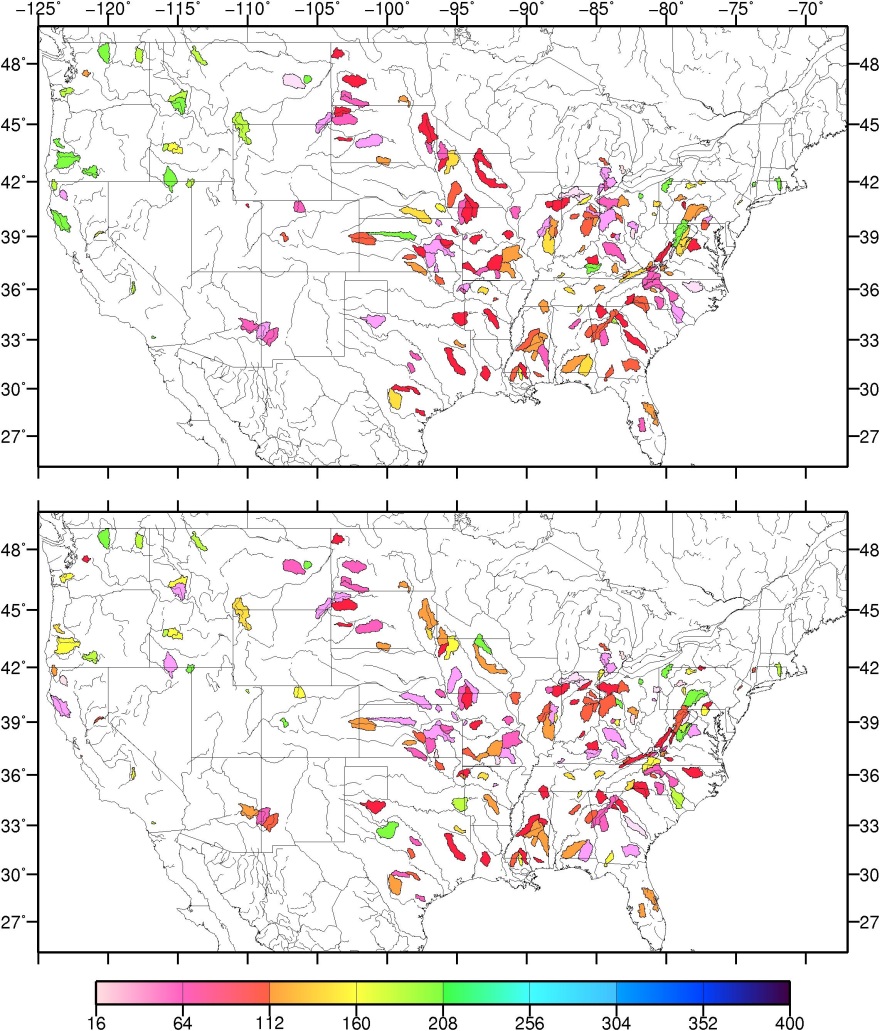 η
θ
3
ULM field capacity parameter
Greenness Fraction (satellite)
[Speaker Notes: geomorphic basis for interperating hydrologic behavior G.Grant)
My goal in this chapter (paper) will be to establish a predictive relationship between ULM parameters and land surface characteristics, and geomorphic and meteorological variables through the use of principal components analysis (PCA).  Figure 4 shows a flowchart of the proposed procedure.  First, following the optimization procedure described in section 4, I will estimate an optimal set of ULM parameters that will be calibrated to both streamflow and ET data over major river basins within the continental U.S. and their interior sub-basins which pass a data quality check.  These basin/sub-basin sets will serve as the “training” domain.  Next, I will use PCA to extract relationships between each model parameter and descriptor variables that include land surface characteristics, geomorphic, and meteorological variables.  To ensure an adequate number of data points for the analysis, I will include sub-basins, a larger basin, and potentially the gridded data points in my analysis.  The resulting principle components will then be applied to a number of validation basins that are not part of the training basins and the ensuing model performance will be assessed.  These basins can be shuffled to test the robustness of the method and the possibility for broader use as a parameter estimation technique.
Many of the processes controlling runoff at both small and large scales are linked to the underlying geomorphology of a region.  The interaction of geologic substrate, topography and climate determine overall surface water discharge regime.  Drainage density, reflecting the hydrulic trnsmissivity of underlying rocks, influences the efficiency of the channel network to transmit water.]
Experimental domain and predictands, Θ
220 MOPEX1 basins, spanning a wide range of hydro-climatology
Calibrated model parameters, Θ, for each basin were obtained from a  recent study2 as inputs to the regionalization procedure (predictands).
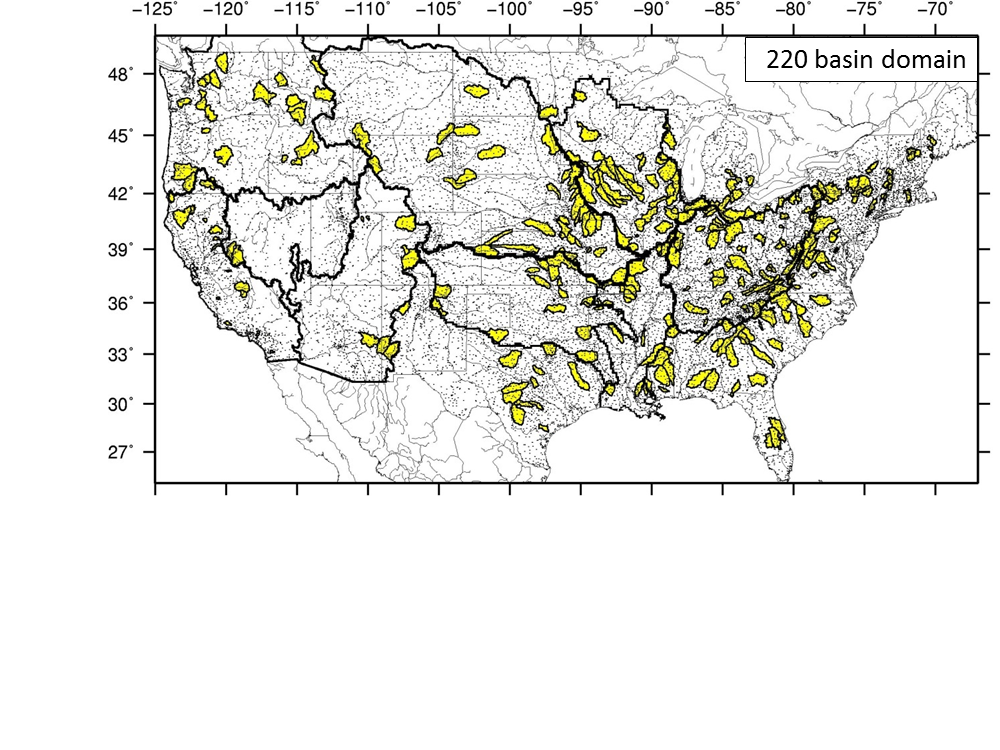 1. Schaake et al., 2006; 2. Livneh et al., 2012
Summary of candidate catchment attributes, η
Total: 388
1. Livneh et al. 2012b; 2. Seaber et al. 1987; 2. Gutman and Ivanov, 1998; 4. Koren et al. 2003; 5. Tang et al. 2009; 6. Swenson and Wahr, 2006, Falcone et al. 2010
Regionalization methodology
Step-wise principal components regression (PCR) procedure1,2 was selected to maximize explanatory skill and minimize potential redundancy/inter-correlation. Jack-knifing validation chosen.
		θ1=a+b1η1+b2η2+…+bnηn
Additional experiment:
resample calibrated model parameters prior to developing the equation, based on their zonal representativeness, i.e.  Zonalization
		θ’1=c+d1η1+d2η2+…+dnηn
θ1-LOCAL=
“classic” regionalization
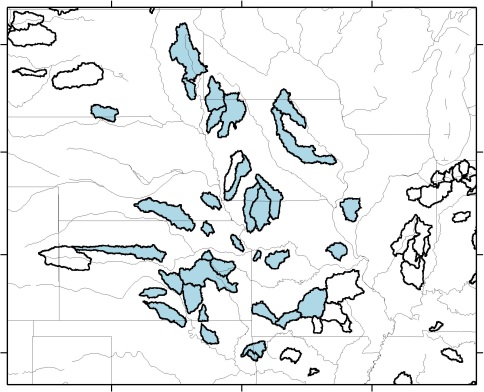 θ1-ZONAL=
1. Garen, 1992; 2. Rosenberg et al. 2011
Zonalization procedure
10 calibrated parameter sets per basin1 that are Pareto-optimal, ΘP, i.e. non-dominant multiple-objective functions: streamflow correlation, R, diff. in means, α, diff in std. deviations, β.
Compute an additional objective function Nash-Sutcliffe Efficiency2, NSE (-∞,1)
Exp 1: Select local optimum: based on highest NSE
θi-LOCAL=a+b1η1+b2η2+…+bnηn
Local performance ranking
local optimum
 ΘP,LOCAL = ΘP1
Highest NSE
Lowest NSE
1. Livneh et al. 2012a; Nash and Sutcliffe, 1970
Zonalization procedure
θi-LOCAL=a+b1η1+b2η2+…+bnηn
θi-ZONAL=c+d1η1+d2η2+…+dnηn
Local performance ranking
Zonal performance ranking
Re-run ULM with each ΘP, at neighboring basins within a zoning radius (5°). Compute and rank the a mean statistic          for each parameter set
Highest NSE
local optimum
 ΘP,LOCAL = ΘP1
Exp 1
Highest NSE
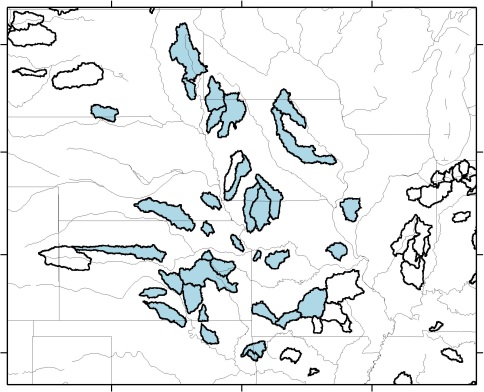 5°
Lowest NSE
Lowest NSE
1. Livneh et al. 2012a; Nash and Sutcliffe, 1970
Zonalization increases spatial coherence
Spatial coherence increased. Verified visually and by variograms (not shown)
PCR derived relationships
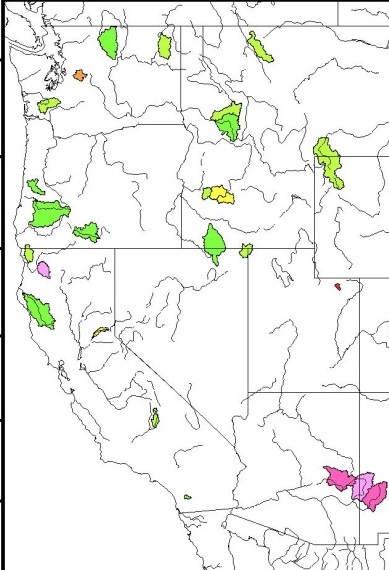 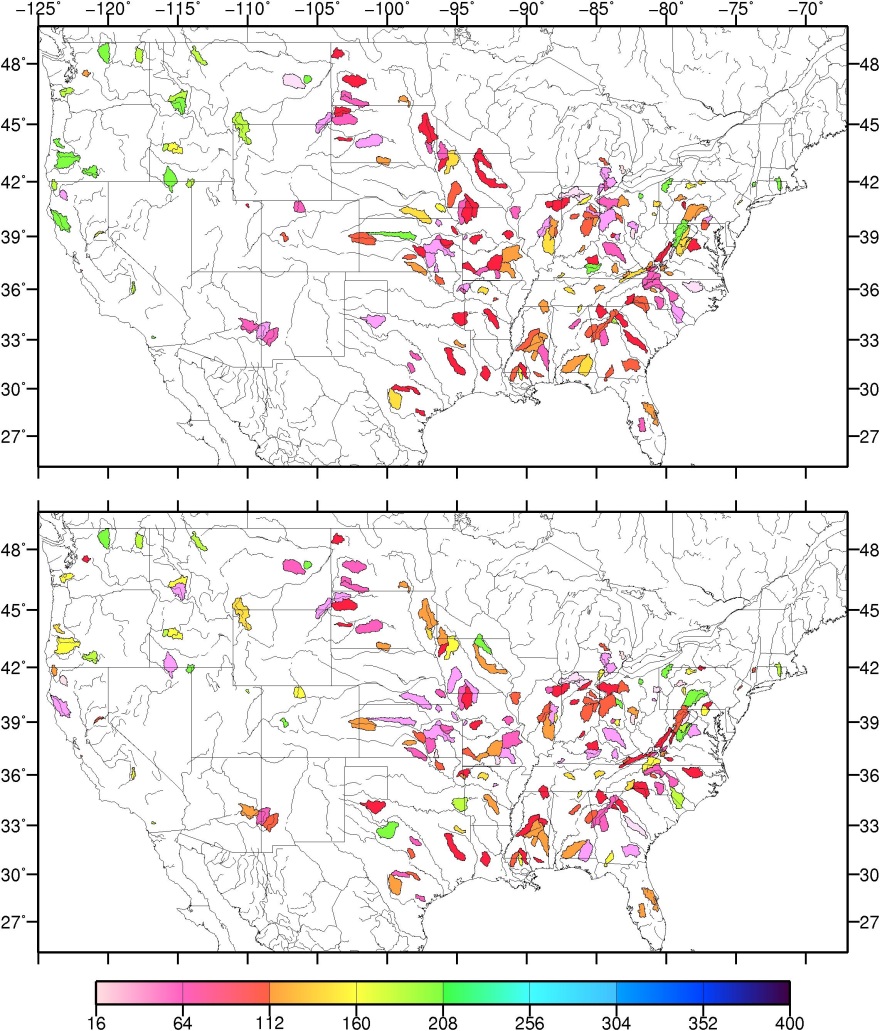 zonal predictand
θi-ZONAL=c+d1η1+d2η2+…+dnηn
θZONAL
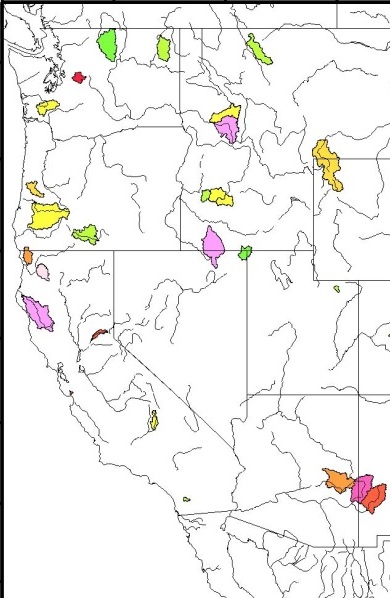 local predictand
θi-LOCAL=a+b1η1+b2η2+…+bnηn
θLOCAL
ULM field capacity parameter, θ
ULM skill (NSE) using zonal versus local parameters
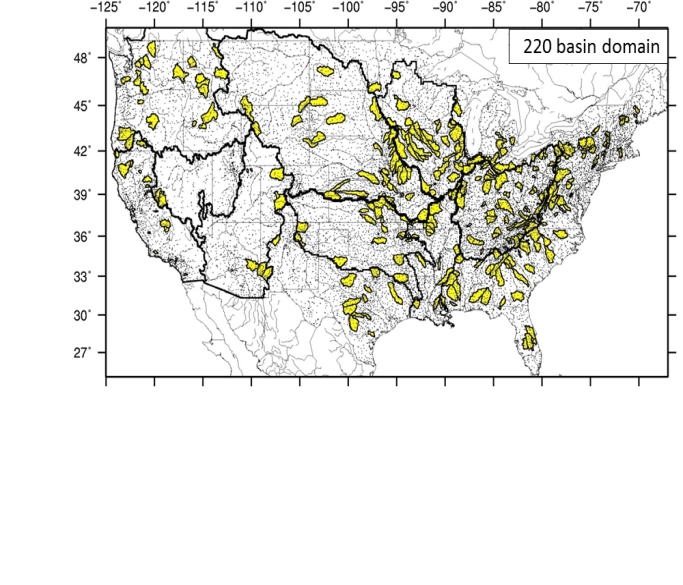 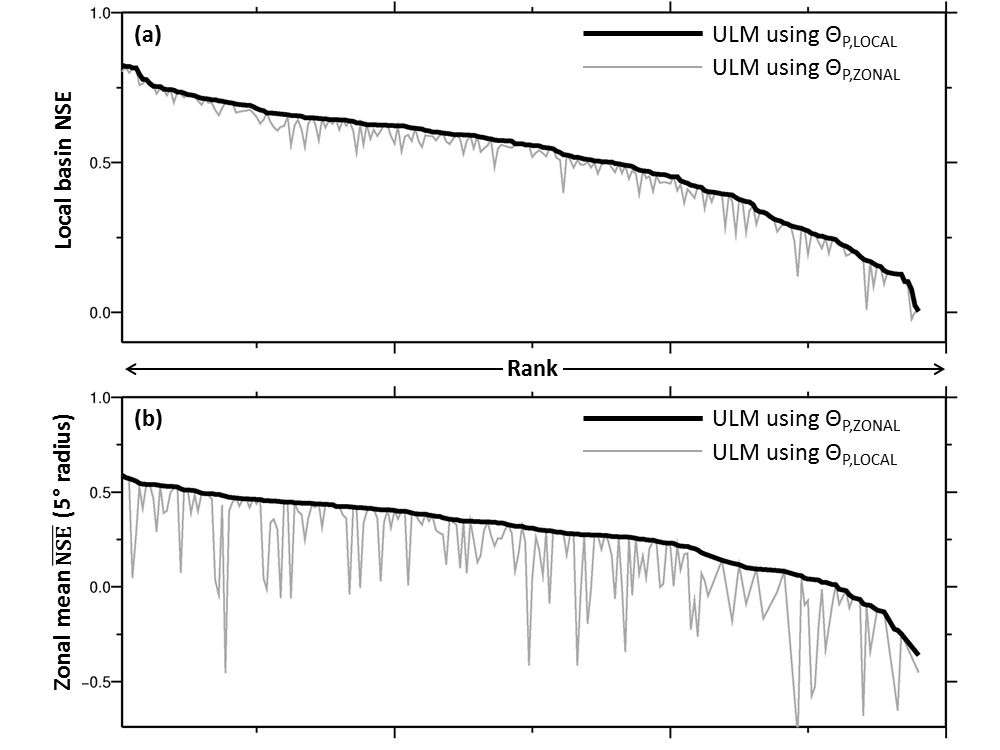 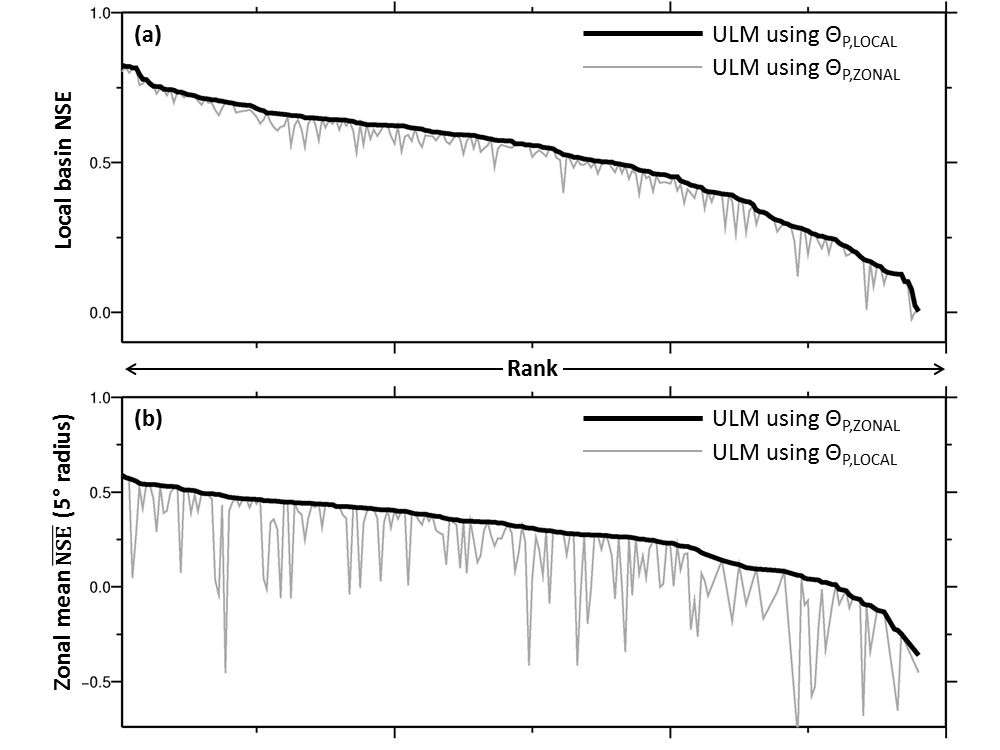 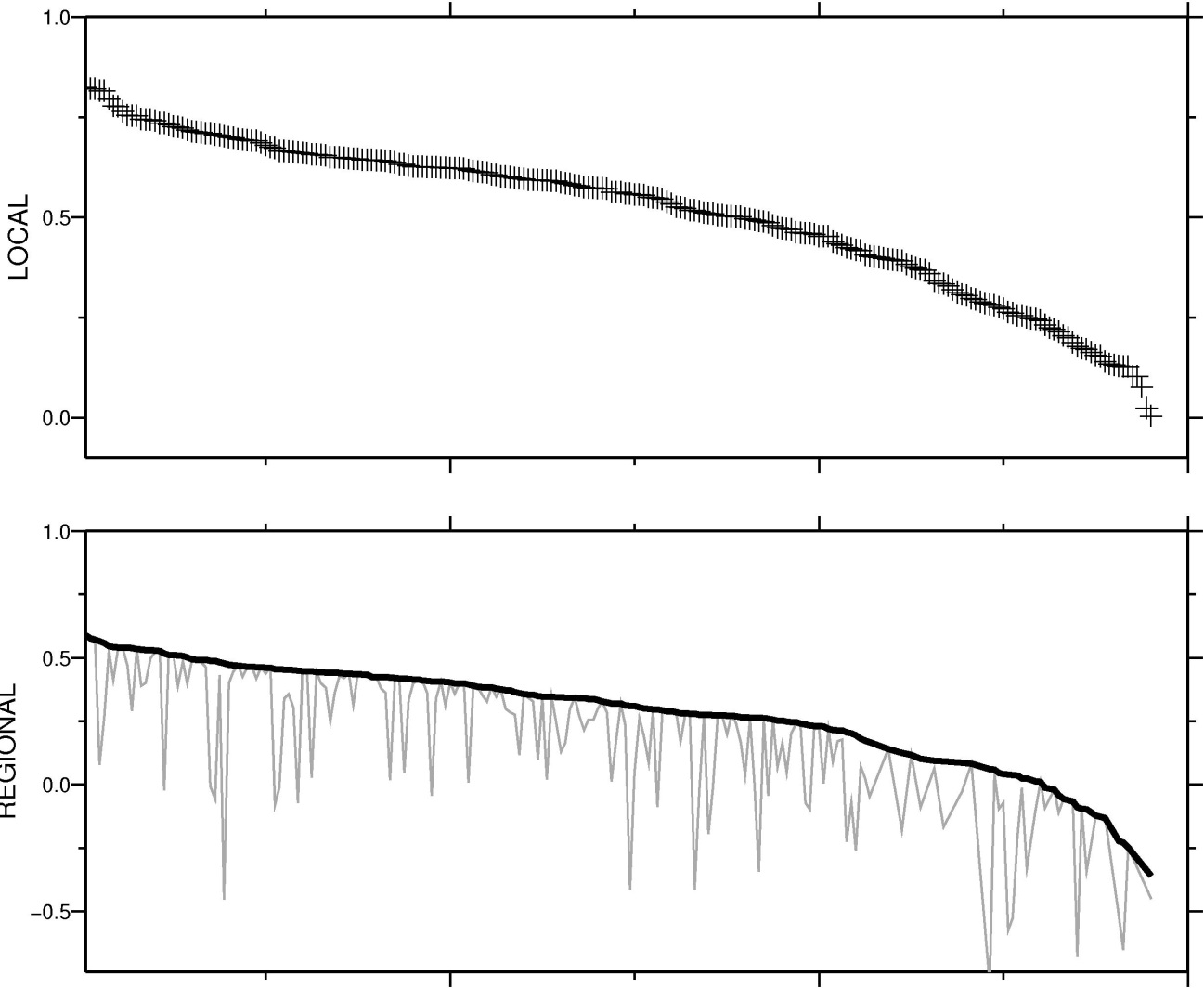 local optima
Local NSE
zonal optima
Penalty in streamflow prediction skill for using zonal parameters at a given basin (i.e. locally) is comparatively smaller than the penalty for using local parameters zonally
220 basins ranked by NSE
zonal optima
Zonal NSE  
Mean (5° radius)
local optima
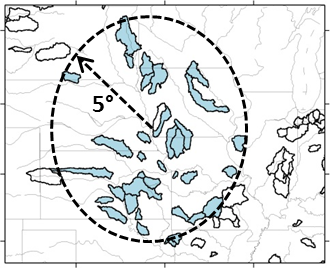 Example of zoning radius
PCR regionalization results
Jack-knifing method to test regionalization.
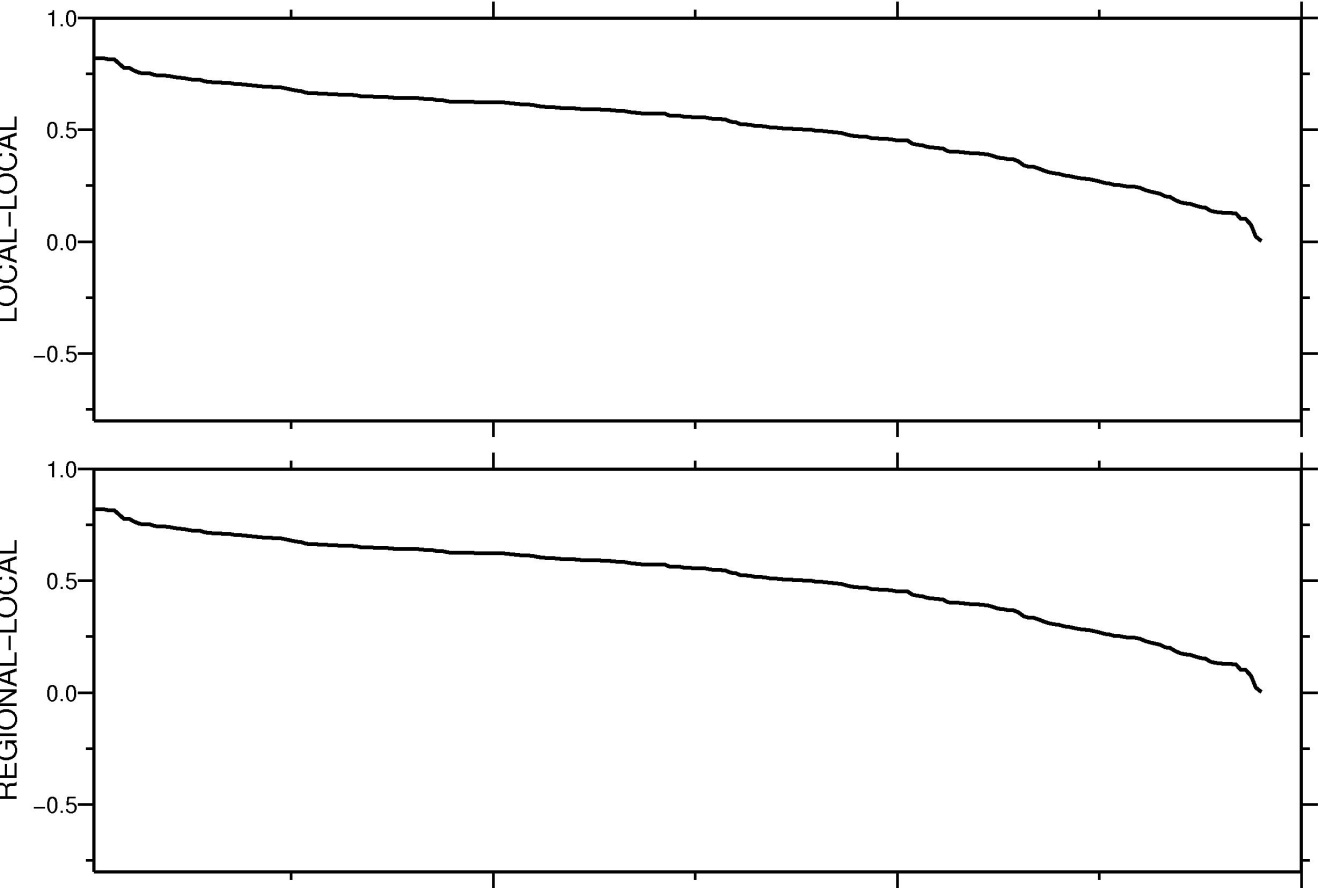 local optima
ΘZONAL
LOCAL-ZONAL
Local basin NSE
ULM
Rank
local optima
ΘLOCAL
Local basin NSE
PCR regionalization results
Zonal predictands leads to best performance; exceeding local calibrations in a few places.
Jack-knifing method to test regionalization.
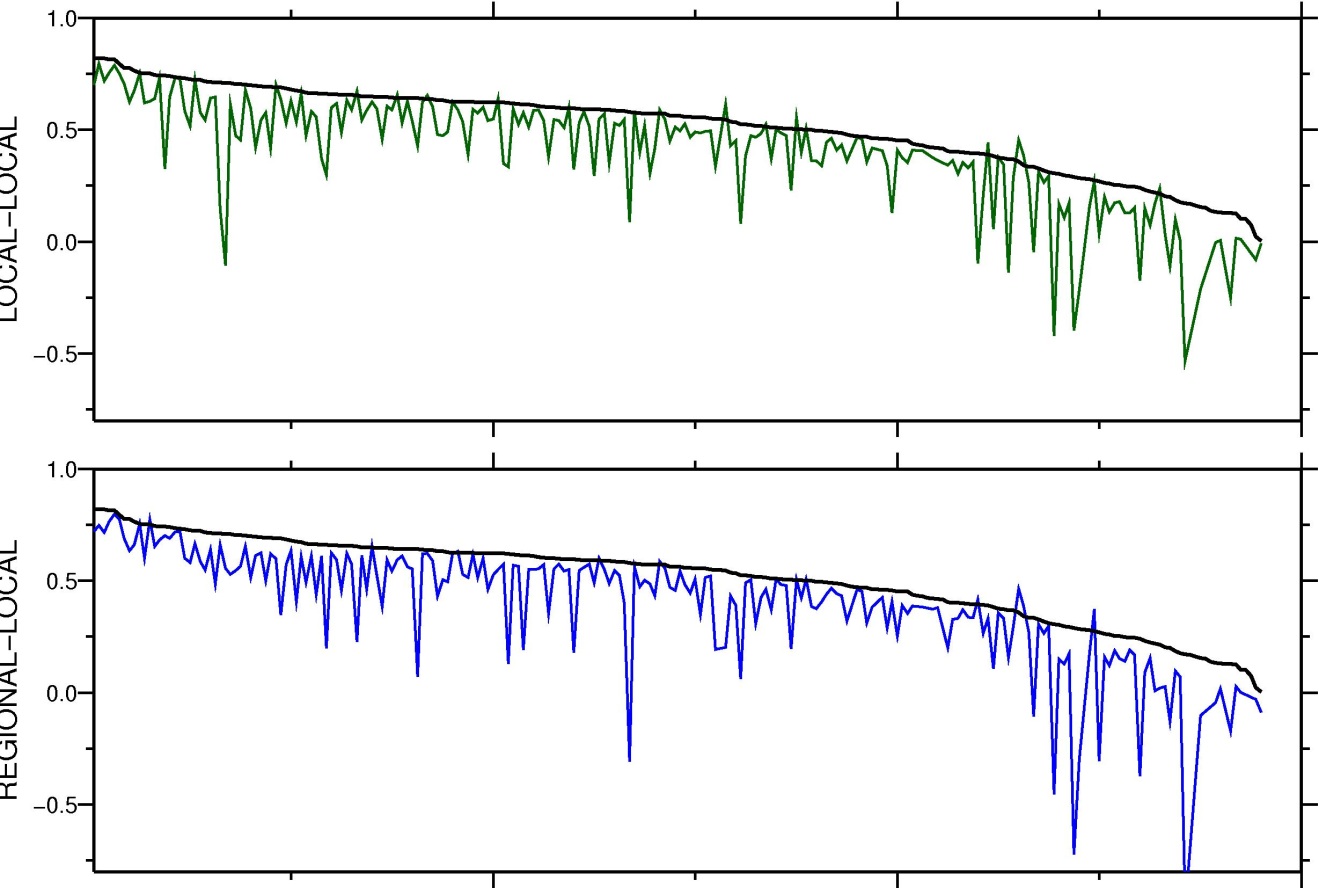 local optima
ΘZONAL
LOCAL-ZONAL
Local basin NSE
ULM
ULM regionalized
Rank
local optima
ΘLOCAL
Local basin NSE
ULM regionalized
PCR regionalization results
Jack-knifing method to test regionalization.
Zonal predictands leads to best performance; exceeding local calibrations in a few places.
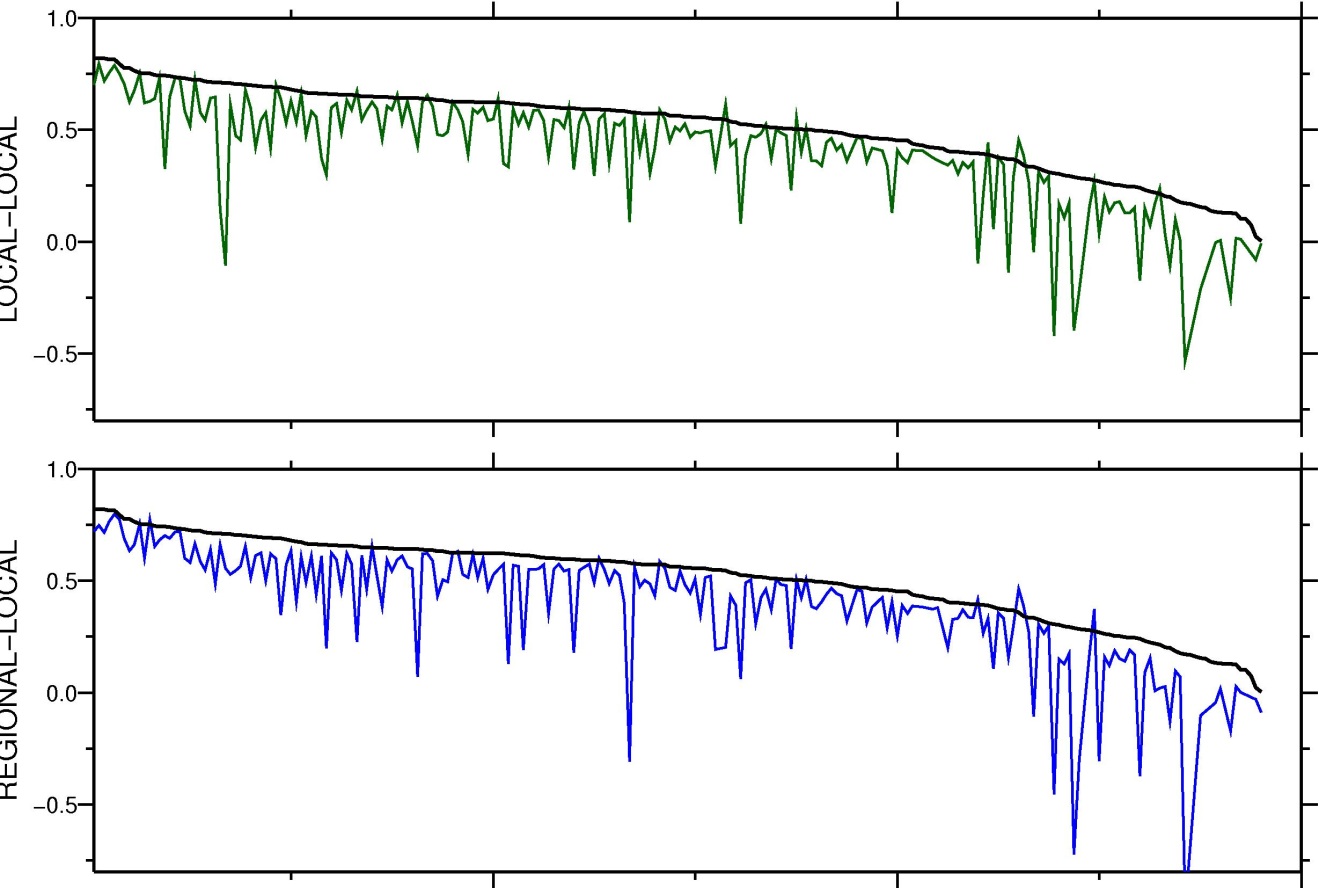 local optima
ΘZONAL
LOCAL-ZONAL
Local basin NSE
ULM
ULM regionalized
Rank
local optima
Repeated the experiment, using only those attributes available globally (i.e. remove GAGES-II variables).
Approach worked surprisingly well, when only globally-available data were used.
LOCAL Θ
Local basin NSE
ULM regionalized
PCR regionalization results
Jack-knifing method to test regionalization.
Zonal predictands leads to best performance; exceeding local calibrations in a few places.
Nash-Sutcliffe Efficiency (NSE) over 220 basins
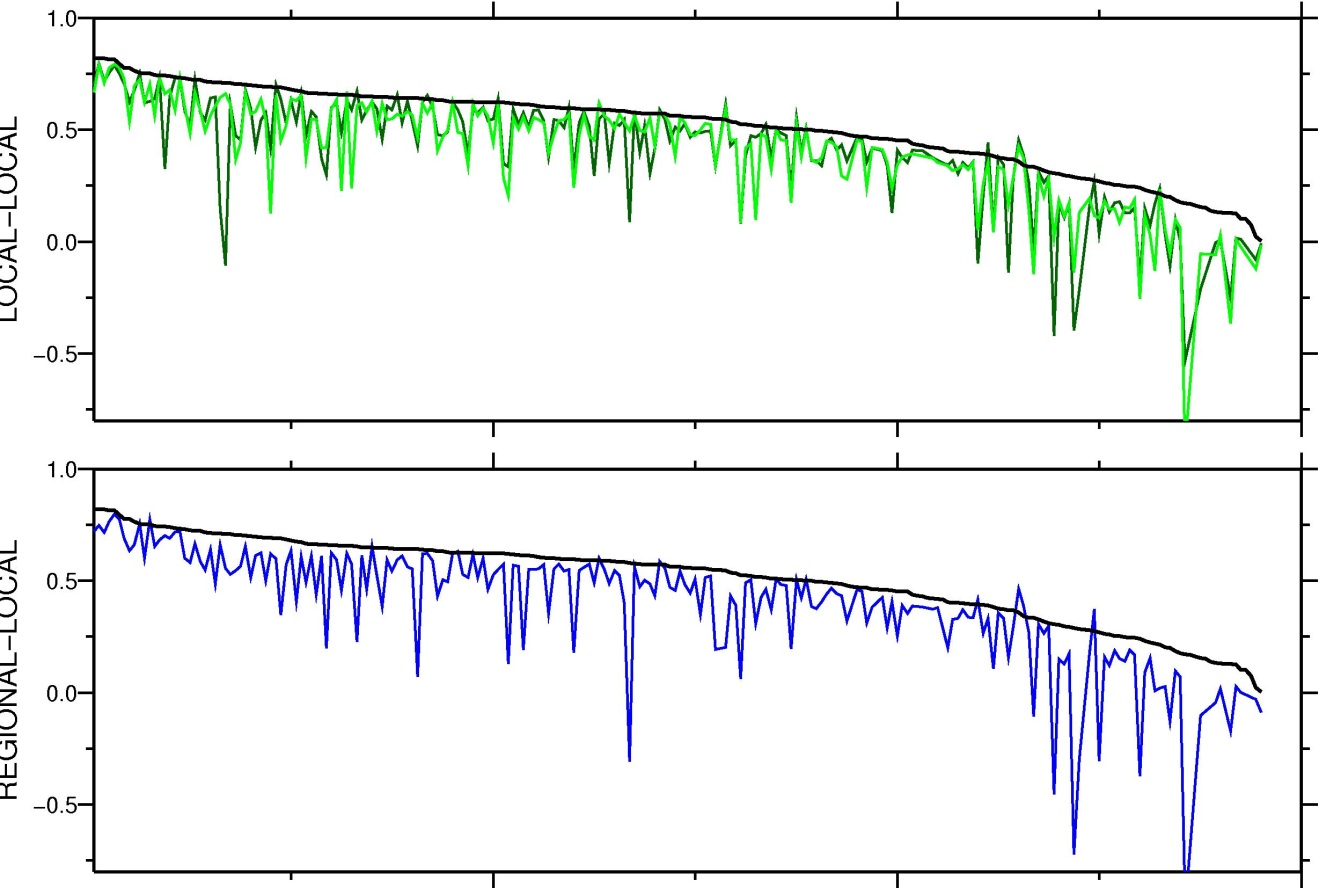 local optima
ΘZONAL
LOCAL-ZONAL
Local basin NSE
ULM
ULM regionalized
ULM regionalized-Global
Rank
local optima
Repeated the experiment, using only those attributes available globally (i.e. remove GAGES-II variables).
Approach worked surprisingly well, when only globally-available data were used.
LOCAL Θ
Local basin NSE
ULM regionalized
Conclusions/Recommendations
New data sets were incorporated into regionalization
Searching for zonally representative parameters proved to be the most effective regionalization. 
Future work should continue searching for ways to re-sample model parameters prior to regionalization, as this was shown effective.
Modest loss in skill for the global experiment are a testament to the robustness of the step-wise PCR method.
Future work is underway looking at alternate domains, models, and catchment attributes.
Acknowledgements
Dennis Lettenmaier (co-author)
Dr Bart Nijssen, Eric Rosenberg for their advise and assistance
The work on which this paper is based was supported by NOAA Grant No. NA070AR4310210 to the University of Washington
This work has been submitted to Water Resources Research as:
Livneh.B, and D.P. Lettenmaier, 2012: Regional parameter estimation for the Unified Land Model, Water Resources Research (submitted).
Draft available on website: www.hydro.washington.edu/~blivneh
Thank you
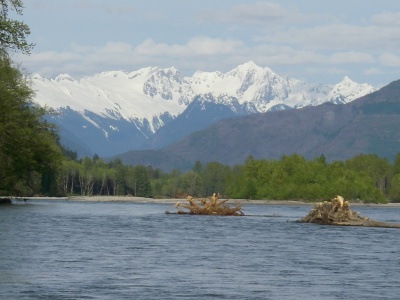 Contact: Ben Livneh: blivneh@hydro.washington.edu